I was born under a wandering star – where next in learning, feedback, and assessment?
Leeds: 15th November  2019

New frontiers in educational and curriculum development
Phil Race
(from Newcastle-upon-Tyne)
BSc  PhD  PGCE  FCIPD  PFHEA   NTF 
Follow Phil on Twitter:       @RacePhil 
Visiting Professor:  University of Plymouth and Edge Hill University
Emeritus Professor, Leeds Beckett University
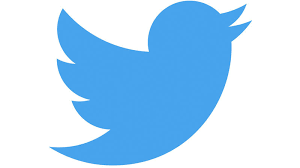 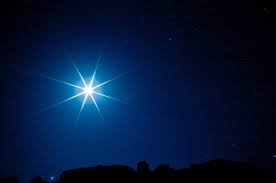 https://www.youtube.com/watch?v=TyaOW4K83i8
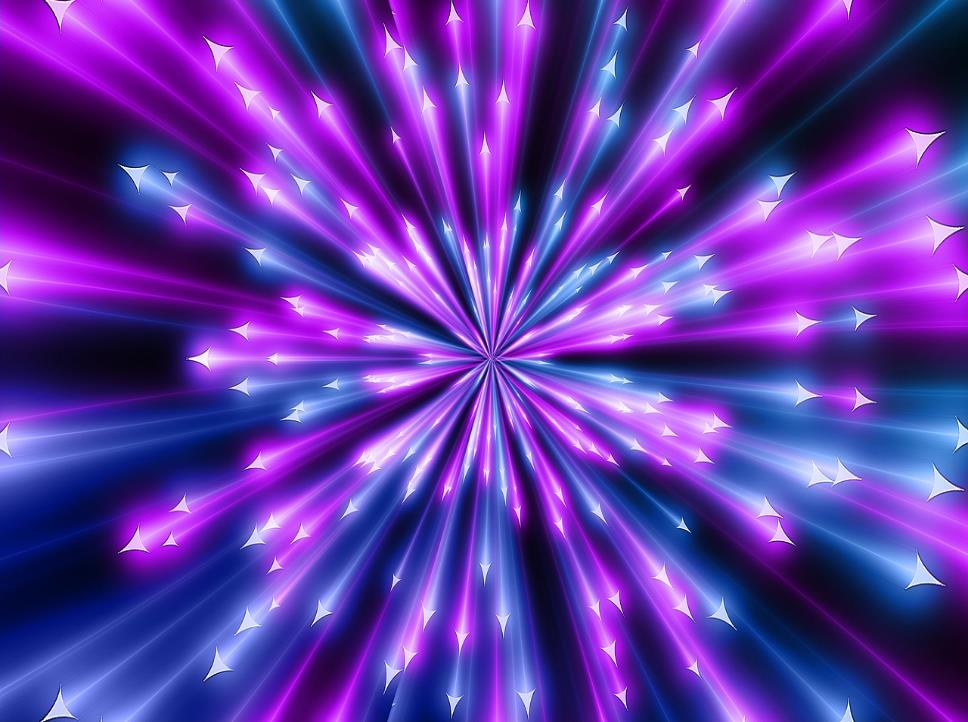 Intended learning outcomes?
By the end of this session, you may: 
Have shared some things you really liked at this conference; 
Have decided, asked, and had a meaningful vote on a ‘big teaching and learning question for 2020’; 
Have publicly committed to ‘One thing I’m going to do as a direct result of being at this conference’;
Have chosen a card.
Wandering on…
In a half-century journeying in the sector, I’ve wandered from talking, listening and writing about physics and chemistry to educational development, always learning. This interactive and participative keynote, including post-its of course, aims to send you away from the conference with some thoughtful perspectives on the conference highlights as well as some clear strategies to take forward into the next stage of the great adventure.
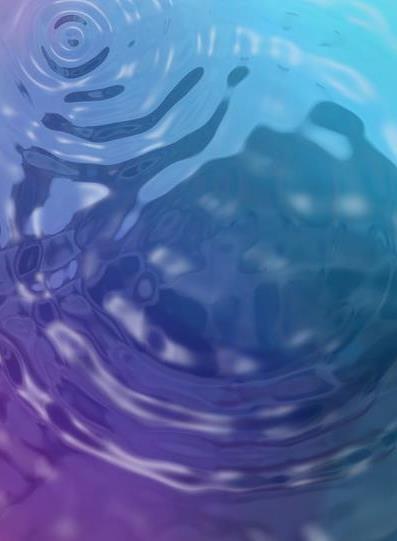 From @HalehMoravej on Twitter
I like sitting on fences!
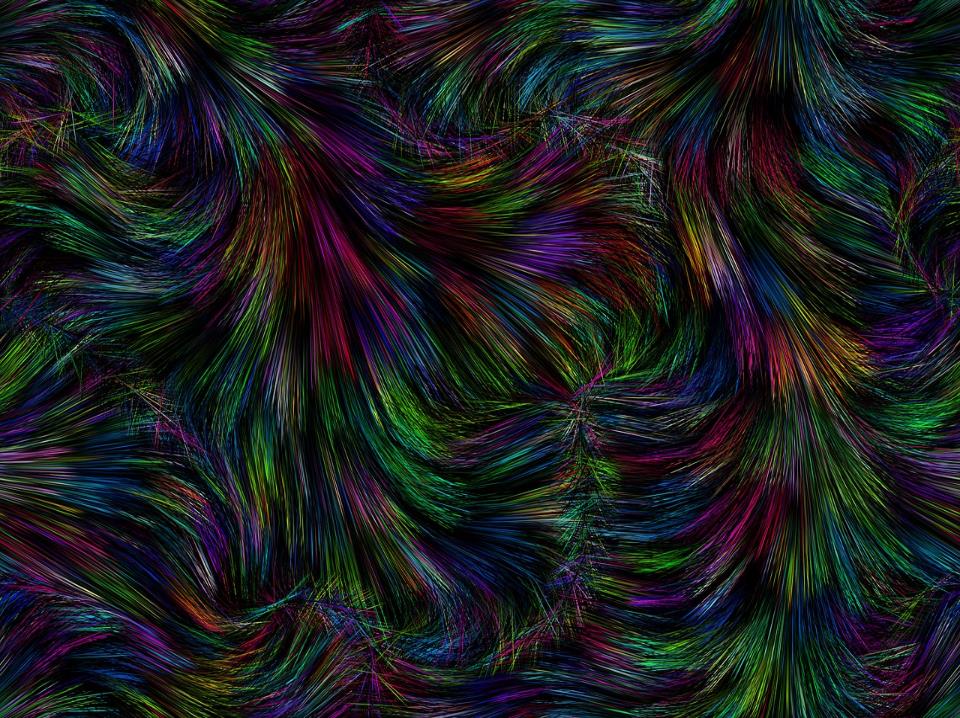 SEDA – ever facing the unknown
The very nature of frontiers suggests the unknown beyond, but pioneers who aim to succeed need to be well equipped for everything we encounter, including the known knowns but also the unknown unknowns. 
SEDA conferences have long been milestones along the journey for pioneers in learning, feedback and assessment, sharing the known knowns and gathering wisdom and energy to bring to bear on the unknown unknowns of the post-compulsory education scene.
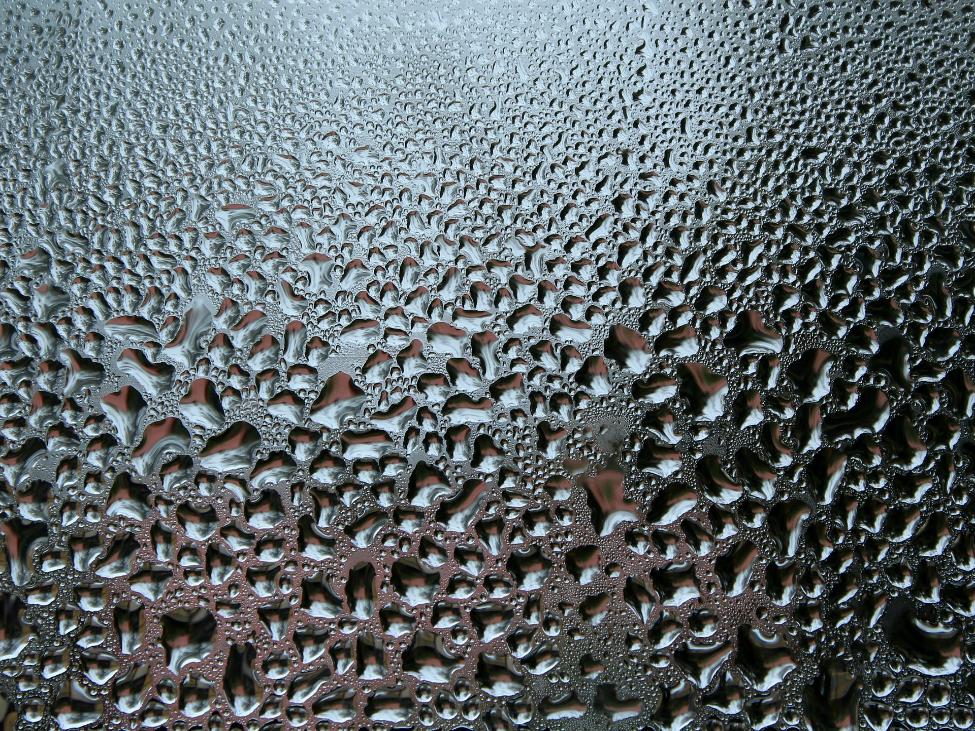 SEDA events
Our events provide much-needed refreshment opportunities on our journey, in the company of fellow-travellers who share in the mission to find ever better ways and means of helping student learning to happen effectively, and to accredit achievement, and advance our own learning.
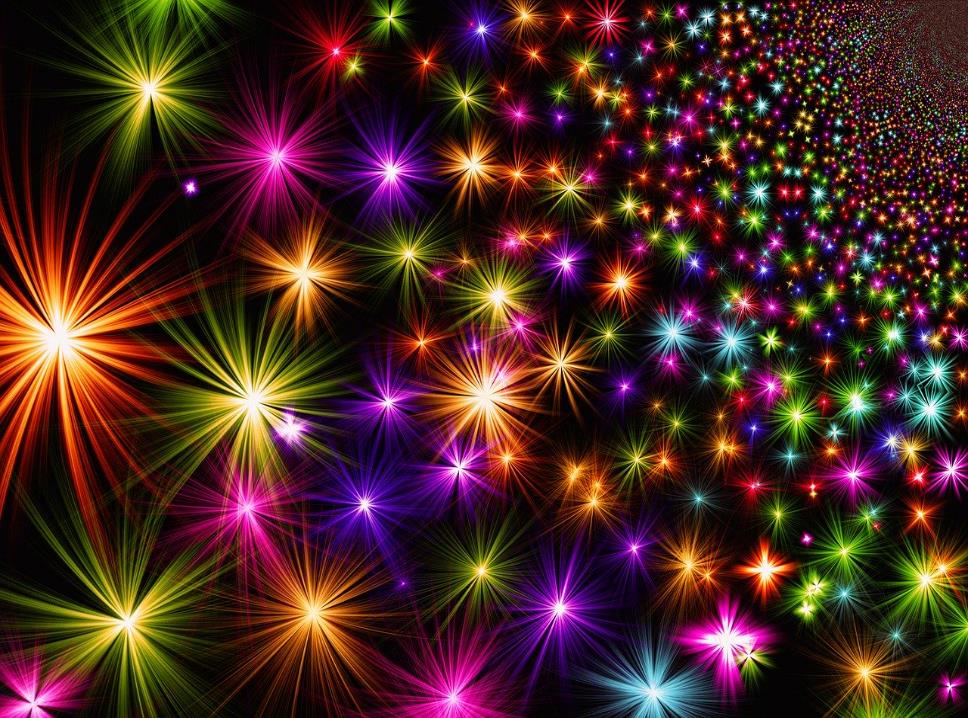 Onwards and upwards
The contributions to this conference bear witness to the breadth and diversity of the bank of knowledge, excitement, insight and shared reflection the SEDA community, which we can harness to lead the future forward, with the only guarantee being that we can never expect to know in advance all the challenges which the future will bring.
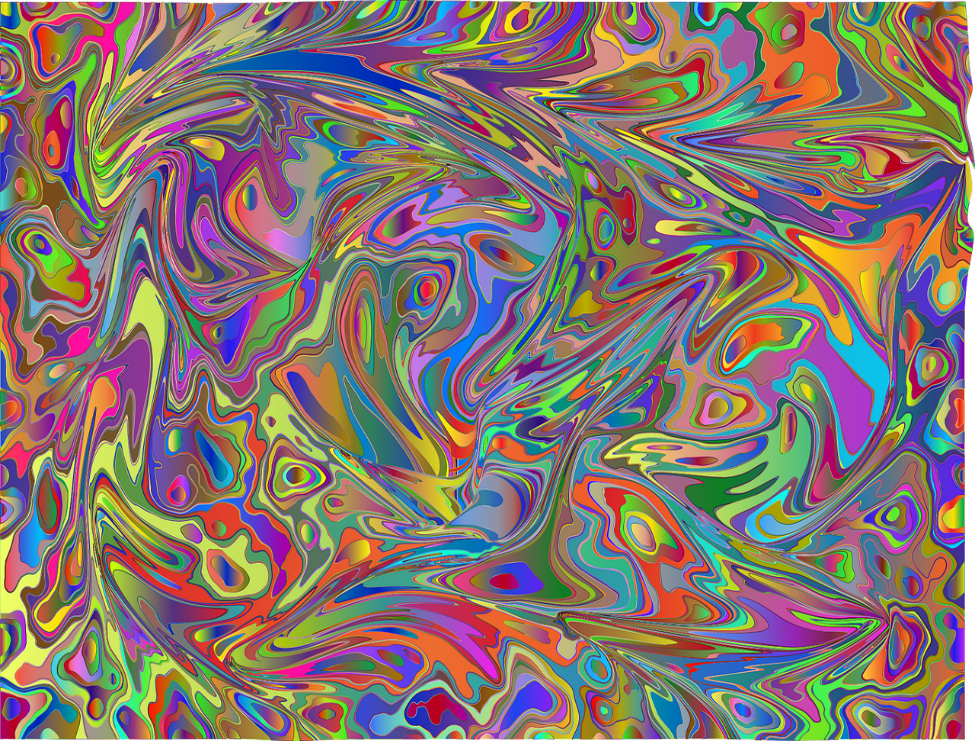 Six words/phrases which bother me…
Really – now cured by copy editor Kat in India.
Excellence – only half of anything is above average.
Metrics – if you can measure it, it probably isn’t what you were trying to measure?
Learning hours  – as if they could be measured. Learning payoff is more important.
Neurolinguistic programming – !!!
Assessed essays – we don’t know who did them and we can’t mark them reliably.
Summary of yesterday’s workshop: Addressing the 2020s:Eight concurrent, related paradigm shifts
Online information and the internet now just normal, ‘digital’ has now ‘grown up’, and is no longer something different.
More attention to learning, rather than teaching.
Less focus on classes as ‘transmission’ occasions.
Learning-centred approach to assessment of student outcomes.
Greater focus on feedback dialogues, and development of feedback literacy by students.
Increased recognition of the skills, attitudes and behaviours graduates need to be work-ready.
Responsibility of institutions to prepare students for active citizenship in their own communities, nations and globally. 
Increased recognition of the need for teaching staff to be trained, qualified and accredited as teachers.
Further details were covered  in my workshop yesterday with this title,  slides at https://phil-race.co.uk/2019/11/14th-15th-november-at-seda-conference-in-leeds/
The next few slides show how I’ve navigated around my laptop using hidden slides and action buttons!
About Phil
fun
Lunch
lt
Safety first
eu
Cats
tax
Content-free test
Writing mcqs
Cats 1
Cats2
serenity
P
A fresh look at learning
Theory
humour
D
OO
Hazards for students
9
puns
Room layout
Rev
Statements exercise
emp
checklist
Canada
Lectures
What?
Flexible learning strategy
ripples
U
Self-assessment tutor dialogue
Phil’s choices…
Feedback from students
starters
More 
quotes
Handouts
Plagiarism and cheating
Feedback
To students
Logo
radio
Feedback
without marks
N
Feedback choices
Making learning happen
Asst driv
Saturday, 16 November 2019
back
final
cp
Get yourself published
Action planning
T
ssc
windaaz
delphi
a
Test slide
Assessing
groups
E-lect
Learning from glass
Study skills books
mcqx
What’s this?
Group formation etc.
Niels Bohr
books
delphi
tube
Feedback sayings
Editing learning outcomes
Critical feedback
Linking learning outcomes to assessment
Principles
BOOK
Competence
G
coffee
Why fix assessment?
Marking
ship
geek
MM
Computer aided assessment
i
New el
clever
w
el
More el
R D Laing
20
???
Lao
AA
B s/p
Musts
Bloom
Name
 labels
Anxiety
Disabled
Quick feedback
more
Noah
Ripples: s
Towards assessment 
as learning
s
Time and task management
t
test
950
Post-its: expectations exercise
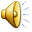 New ass slides
htdu
Helping students to 
build on feedback
What we do 
when we teach
More/less
ca
10a
Learning and 
using names
Feedback
 menu
Assessment
 menu
C
U
Learning outcomes
Lp
L
og
Flexible learning strategy
Lewis Carroll
24 hour 
feedback
TST
Thirty second theatre
How students really learn
supp
Help students to learn
Phil’s Main Menu
More starter questions
w
cd
Content-free test
t
checklist
New feedback 
methods
T
Choices
Fun
Learning outcomes
7
sl
doodling
Feedback from students
Room layout
Assessment works well when:
Designing the curriculum
 for learning
a
a
r
How are you organising your studies?
Org menu
tst2
Quotes about 
lectures
Exam question exercise
Assessing groups
Emotional intelligence
GP
Smarter assessment
Large groups
Teaching smarter
Menu Assessment
Retention
Self-assessment
dialogues
SCL?
Why students leave
Feedback to students:
Payoff and efficiency
Ten tips: formative feedback
…Examples
end
Ruth’s quiz
Inclusive teaching issues...
A short examC
Exam dilemmas
Feedback without marks
What works for students
Voting rounds
What can I do when…?
M
mlh
ML3 menu
What the gurus tell us
GG:A
GG:F
NSS lecture
 agenda
Getting students to ask questions
Factors underpinning
 learning
Language 
of learning
What’s missing in 
learning cycles?
Upsides, 
downsides
What kinds 
of learners?
Towards 
inspiring 
lectures
Stages in 
curriculum 
design
MC menu
Main menu
Making learning happen
Aspects of 
small group
learning
Peer observation
 steps
Fun
Exam dilemmas
Tutor, peer 
and self-
assessment
Questions about small
Group learning
Ways personal 
tutors can help
Observing
 and reflecting
Some assessment
issues
How can we assess what 
students have learned
Some feedback
 issues
Assessment agency
CMA and hand-marking
Critical incident
 accounts
Word constrained 
writing
Quality of
 assessment
24 hour feedback
NSS assessment and 
feedback criteria
How students really learn
museum
Content-free test
Designing the curriculum
 for learning
QAA B6
Phil’s choices
Smarter
 feedback
Quotes about 
lectures
7
mlh
Validity, etc
concerns
TST
Literacies
24 hour
 feedback
Towards assessment 
as learning
What the
 gurus tell us
T, r and r
Sally on feedback
HEA slides
Strategy
A short exam
Smarter 
assessment
Marks and 
self-assessment
ML3 menu
Alternatives
to essays
Fun
Main menu
Feedback on exams
Who said this?
If you always do what you’ve always done, you’ll always get what you’ve always got.
Therefore, we’ve got to be prepared to try something
 else.
Ripples on a pond….
Enhance our students’ want to learn?
Help students to develop ownership of the need to learn?
Keep students learning by doing, practice, trial-and-error, repetition?
Ensure students really use feedback – from us and from each other?
Help students to make sense of what they learn?
Get students deepening their learning by verbalising, explaining things to each other, and to us?
Allow students to deepen their learning by assessing their own learning, and assessing others’ learning – making informed judgements?
What else can we do to use 
teaching, assessment and feedback to:
Verbalising
Assessing
making informed judgements
Wanting/
Needing
Doing
Doing
Making sense
Feedback
Ripples on a pond….
Assessing
making informed judgements
Wanting/
Needing
Doing
Doing
Making sense
Feedback
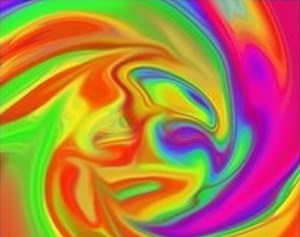 Thanks, Dr Paul Kleiman
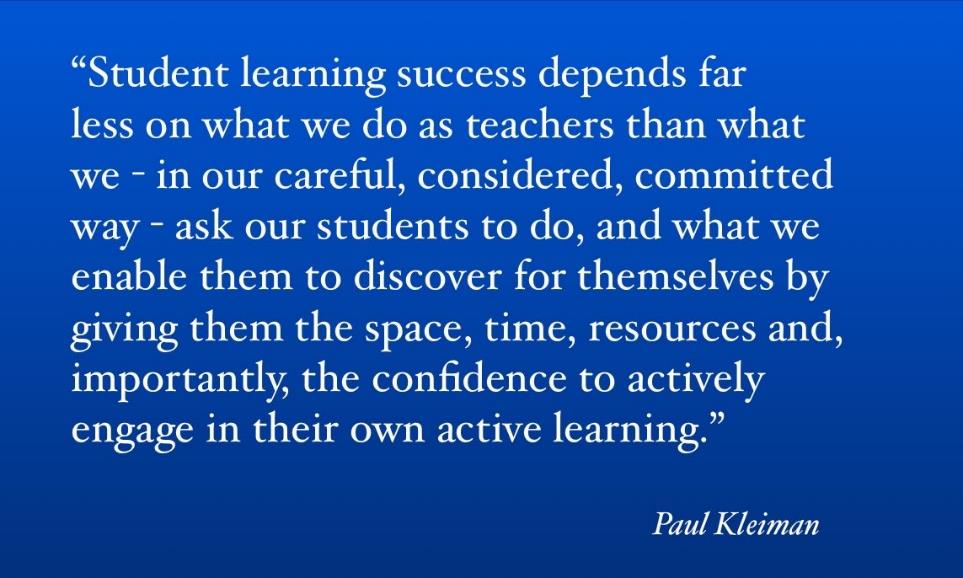 Hits
Some things I really liked about this conference.
Does change mean progress?  
the challenge for HE
Dr Mark Glynn
mark.glynn@dcu.ie
@glynnmark
http://bit.ly/mgseda2019
[Speaker Notes: Good morning ladies and gentleman
My name is Mark Glynn. my contact details are on the slide and in the interest of openness you will notice a link down the bottom of the slide to a copy of my slides. I will also tweet this out later with the hashtag of the conference. Please feel free to copy, paste or harvest any element of the presentation that is of interest to you.

“Change is inevitable, but progress depends on what we do with that change” - Charles Whelan. 

As mentioned in the call for contributions - The extent and pace of change in higher education has increased dramatically over the last few years and there is no sign of this slowing down. So what do we change, how do we influence change? As individuals, as educational developers and as an association of staff developers we can be in a very influential position when it comes to change. 

We all come from different institutions , different structures, different levels of resources at our disposal. Investment in resources and funding is crucial when it comes to change. How can we optimise this investment at a local, national and international level to ensure change results in progress . This session will outline approaches involving teaching and learning that DCU have taken to manage these changes, embrace them in order to progress while ensuring that the end of goal of student learning is always foremost in our minds.]
Fraud triangle (Cressey, 1953)
Pressure
Opportunity
Rationalisation
[Speaker Notes: Let’s borrow a theory from business - the fraud triangle developed by Cressy in 1953 and apply it to plagiarism. Why do students cheat - pressure, opportunity and rationalisation. If the size of the triangle represents the potential for students to cheat as staff developers we should support our academics to reduce the size of this triangle. Excellent initiatives like the TESTA approach can be implemented to provide a programmatic view of assessment. I know that David Walker is a champion of the testa approach. Having this information and indeed taking a programmatic approach to assessment can help reduce pressure on students. 
Something some academics are guilty of is providing the same assessment year after year which provides opportunity to plagiarise. Changing the assessment type maybe from an essay to an a video will reduce the opportunity for plagiarism]
Number of students reporting a disability
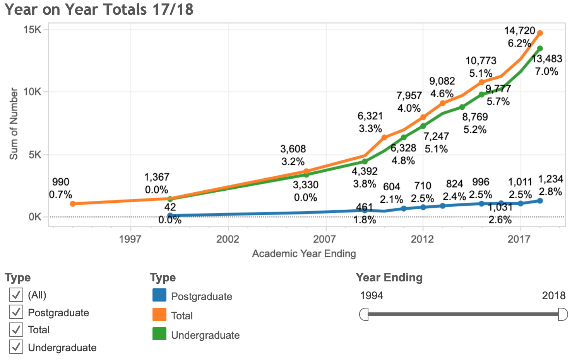 [Speaker Notes: (hairband - Abbie Moriarty)]
New frontiers in improving the way we support and relate to students
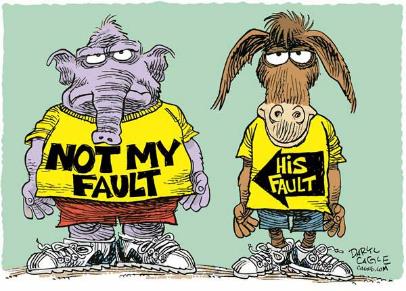 Michelle Morgan

14 November 2019
SEDA 
Annual T&L Conference
Leeds
@it_se
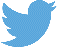 Changes in UG  participation
Massification
F-FT
M-FT
F-PT
M-PT
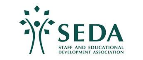 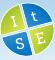 Source: Extracted from HESA data
Changes in PG participation
PG traditionally study seen as supporting ‘continuing professional development’
Specialisation
Professional requirements (e.g. obtain chartered status)
In 1994/5:
Masters most popular course in 1994 was the MBA
PG Other PT courses almost as  popular as FT PGT
Part-time was the main mode
Used to give the individual the edge in the job market
Mature learners
As with UG, thought people invest in PG when the economy is weak

In 2015/16:
Other PG FT and PT courses have  declined dramatically. Masters absorbed as exit quals
PGT still dominates PG study participation but FT has taken a dip and PT study declined dramatically
UK enrolments by type of qualification
2003.4-2015.16
Source: extracted from HESA data 2017
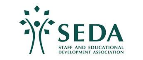 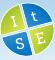 Mental health
Increase in anxiety and depression amongst teenagers

Levels of mental illness, mental distress and low well being amongst students in HE are increasing

Increase in mental health disclosure in past 10 years (IPPR, 2017)
In 2015, UK domiciled 5 times that of 2006
First year = 5% in 2006/7 to 17% in 2015/6
Females more likely to disclose a mental health condition
In 2009/10 Females and males equally likely to disclose with 0.5%
In 2015/16 Female disclosure was 2.5% and males 1.4%

Undergraduates more likely to disclose than postgraduates

EU, OS and top 2 socio-economic groups less likely to disclose

Students who experienced mental health issues more likely to withdraw (increase in fitness to study processes)

79% increase in HE suicides between 2006/7 and 2016/17
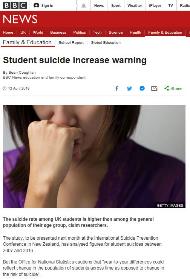 Better statistical reporting
Mental illness not as hidden
Positive approach to disclosure
As student numbers increase, proportion of mental health occurrences likely to rise.
https://www.universitiesuk.ac.uk/minding-our-future
Source: IPPR (2017)
www.ippr.org/publications/not-by-degrees
Who is more engaged with their university?Both are full-time first year students
Student 2
Attends 80% of all lectures and seminars

Course representative

Lives 15 miles away /public transport

Does all of the extra reading

Has 12 hours contact time a week

Timetable split over 4 days

Undertakes 15 Hours paid work a week

Mental health issues

19 Years old care leaver
Student 1
Attends all lectures and seminars

No extra curricula activity

Lives on campus

Does limited extra reading

Has 25 hours contact time a week

Timetable split over 3 full days

Do not undertake paid work

Dyslexic

19 years old Social Class 2
Staff pinch points
Bridging gaps between  
   school/college and HE
Increasing UG/PGT student numbers
HE not just about knowledge but preparing individuals for work
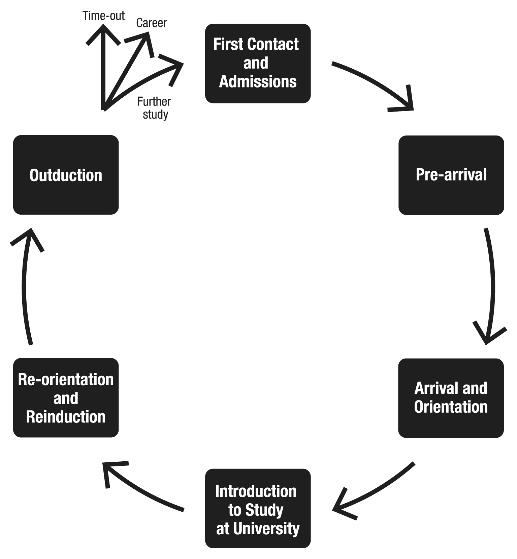 Increased administration and lack of support
Chasing metrics
NSS/PTES/DHLE/LEO
The Student ExperienceTransitions Model
The student as consumer
rising expectations
Increase in OS students
One size fits all approach due to pro cess demands
No ‘troughs’ anymore, just ‘peaks’
Operating global context
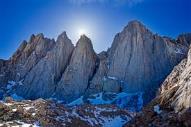 Shift to e-Learning-Technology and  digital innovation
Semesterisation challenges
Increased QA processes
Lack of resources
Rising costs and shifting funding
Feedback issues
Expectation of having a teaching   
   qualification/Fellowship of HEA
Balancing research with teaching
Obtaining funding for research
Limited time to ‘hit the ground walking’  W Proctor
Looking after yourself checklist 1
I manage time well, I’m normally punctual and I make sensible decisions about how much I can sensibly achieve at any time. 
I make sure I take proper meal breaks at work, not eating my lunch at my desk and regularly stopping to chat with colleagues.
I keep myself as fit as is compatible with my age/abilities and I take exercise within my working day to avoid getting overstressed/ uncomfortable from sitting too long.
I have and use a good range of professional networks on whom I can draw to share practice and gain advice.
I manage my interactions with students productively so that I feel I am giving them good support without running myself into the ground.
I monitor my stress levels, noting when it feels as if work is getting on top of me.
I keep on top of my emails, without allowing masses of unanswered messages to pile up and I reply promptly to important requests.
Looking after yourself checklist 2
I manage my paperwork well and am able to locate key papers when necessary without rummaging through an unsorted pile on my desk.
I am good at keeping on top of my lesson preparation/ curriculum design and hence avoiding last-minute panics.
I review my classroom and assessment practice regularly and reflect on how I could enhance my work year on year.
I keep on top of my marking and don’t attempt to do huge amounts in unreasonably short time periods.
I have a good work-life balance and don’t take too much work home.
I notify my team leader/line manager when my workload is getting out of hand.
I have interests/ hobbies that matter to me and I make time for them.
I make time for my friends outside work and don’t over-share my work problems with them.
https://phil-race.co.uk/2019/01/cork-institute-of-technology-8th-9th-january/
Later version of the ‘looking after yourself’ quiz now in Toolkit!
Challenges I’m taking away
To learn more about how to fill my new iPod!
Postcard round
In very clear handwriting… 
please jot down ‘one thing I’m going to do, as a direct result of being at this conference…’ and are willing to have published in an anonymous list of conference outcomes.
Please swap postcards, till you no longer know whose you have.
If picked, please read out what’s on the postcard you now have.
Please leave them all with me.
Raise hands if you have definite intentions to do something?
Your big ‘yes-no’ teaching and learning questions for 2020, followed by meaningful votes:Rules:
Must be a question, not a statement, and capable of being answered yes or no.
Must be asked in just one breath.
Must be asked to the microphone, so everyone can hear it, and your tone-of-voice etc.
Show of hands vote after a brief response from me:
	Two hands = yes		One hand = no
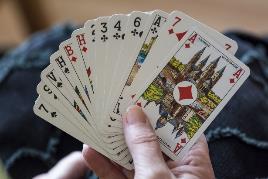 Now for the playing card
Please take your card.
If you don’t like that one, do feel free to exchange it for another one.
The selected card is:
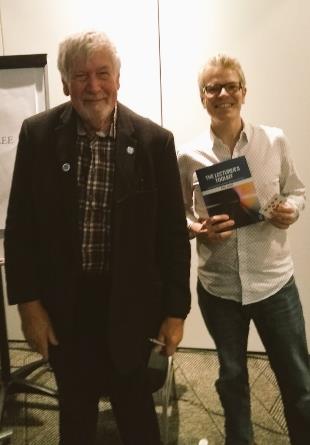 Back to our intended learning outcomes
Do you now feel you have achieved….
(raise two hands = very much better; raise one hand = somewhat better; scratch left ear = no better)
Having shared some things you really liked at this conference?
Having decided, asked, and had a meaningful vote on a ‘big teaching and learning question for 2020’? 
Having publicly committed to ‘One thing I’m going to do as a direct result of being at this conference’?
Having chosen a card?
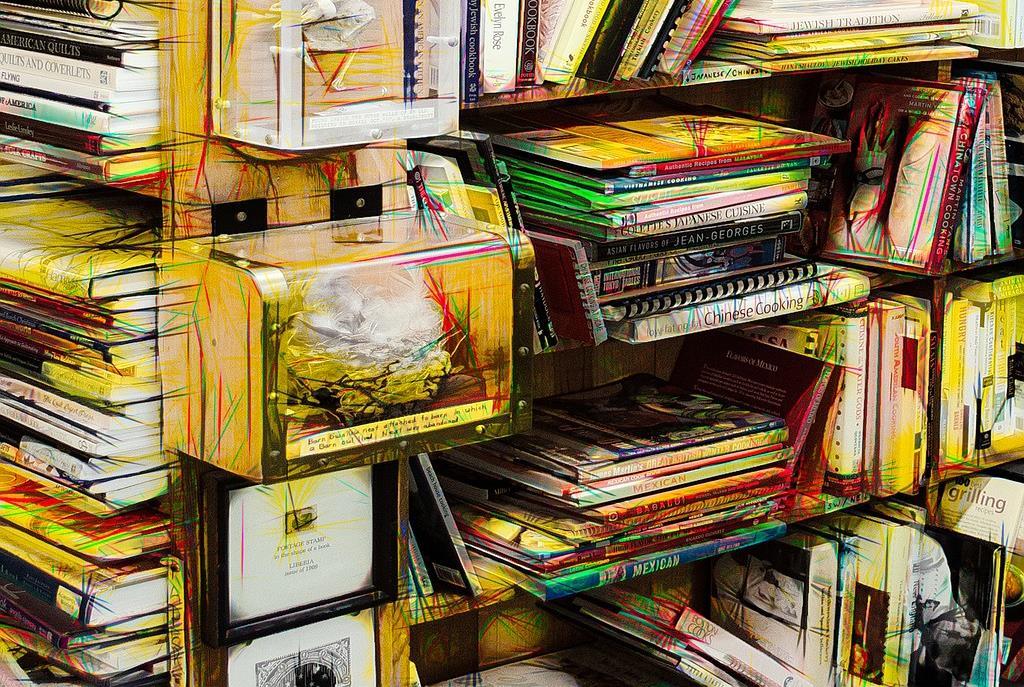 References
Brown, S. (2019) Invigorating the curriculum with VASCLULAR learning outcomes SEDA blog, accessible via https://sally-brown.net/2019/03/08/invigorating-the-curriculum-with-vascular-learning-outcomes/  (accessed November 2019) 
Carless, D and Boud, D. (2018) The development of student feedback literacy: enabling uptake of feedback, Assessment & Evaluation in Higher Education, https://doi.org/10.1080/02602938.2018.1463354  (Accessed November 2019) 
Nicol, D. (2010) From monologue to dialogue: improving written feedback processes in mass higher education. Assessment & Evaluation in Higher Education, 35(5), 501-517. 
Nordmann, E., Kuepper-Tetzel, C.E., Robson, L., Phillipson, S., Lipan, G. and McGeorge, P, (2018) Lecture capture: Practical recommendations for students and lecturers. https://psyarxiv.com/sd7u4  : https://osf.io/esd2q/  (accessed November 2019). 
Race, P. (2020) The Lecturer’s Toolkit: 5th edition, London: Routledge. 
Winstone and Carless (2019) Designing effective feedback processes in higher education, - a learning focused approach, London: Routledge.
Thank you…


Website: http://phil-race.co.uk   

Follow Phil        @RacePhil 

e-mail:  phil@phil-race.co.uk
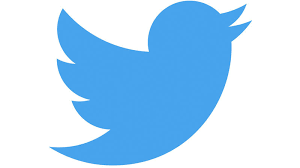 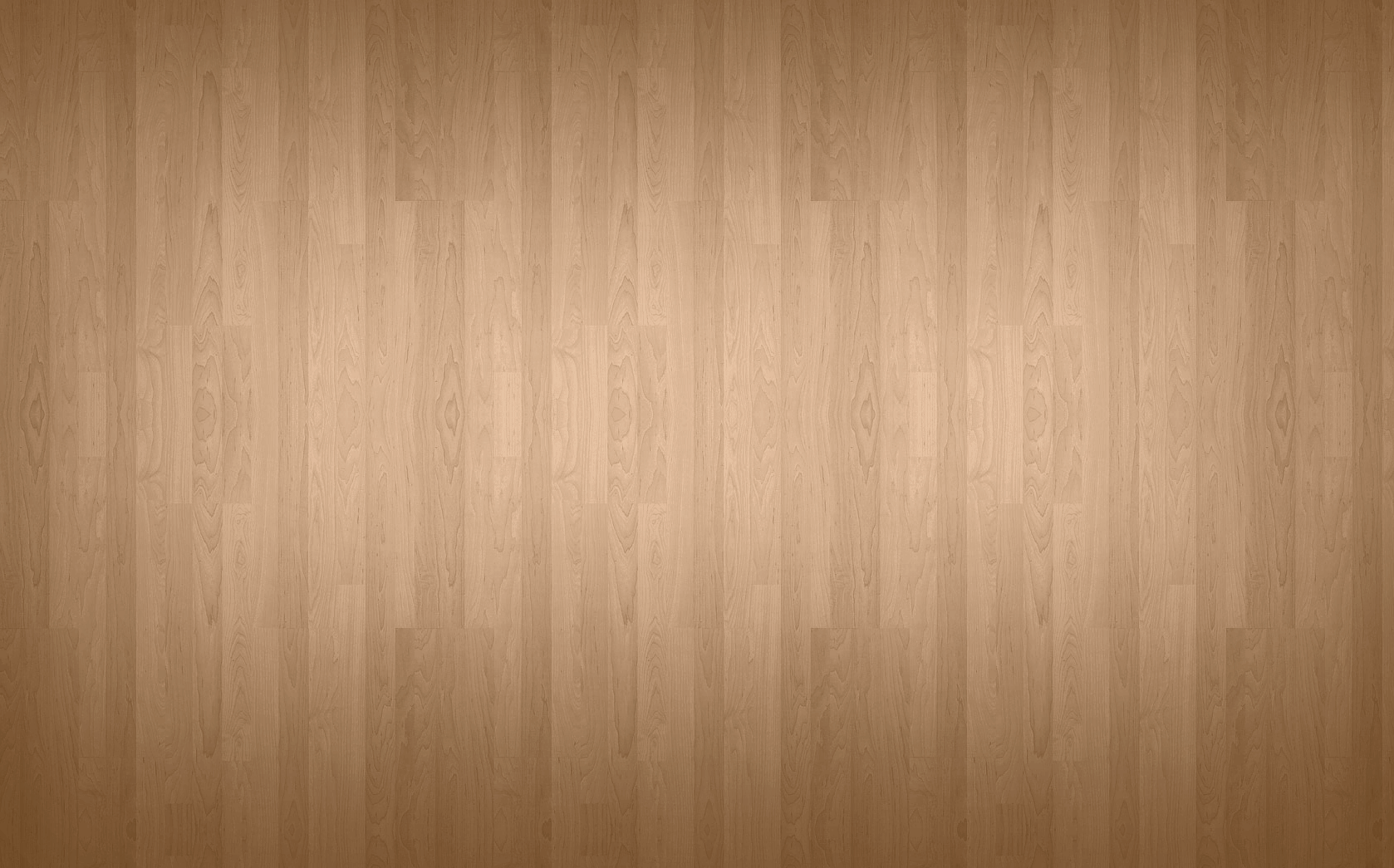 Safety Curtain